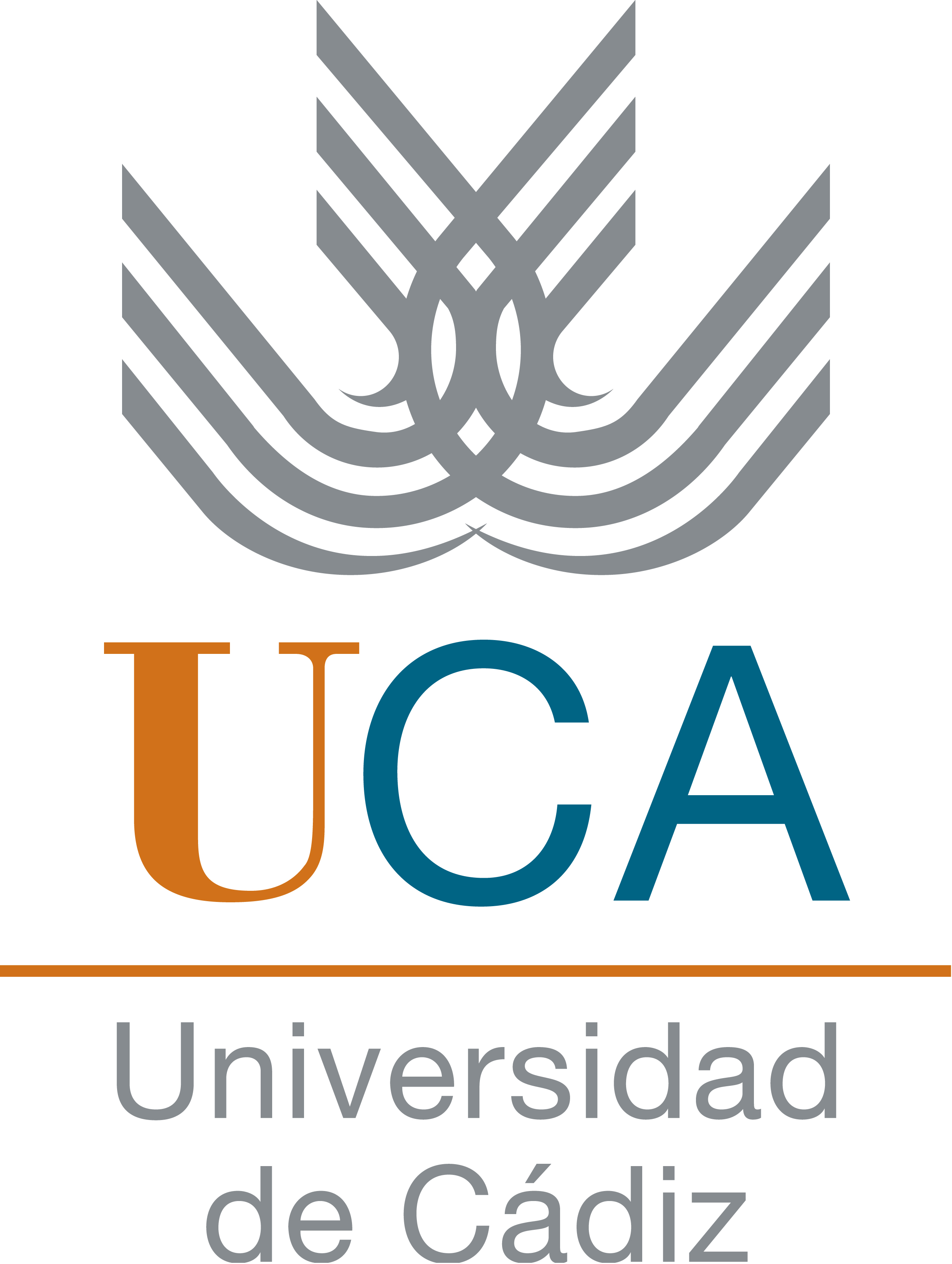 Bienvenidos - Welcome
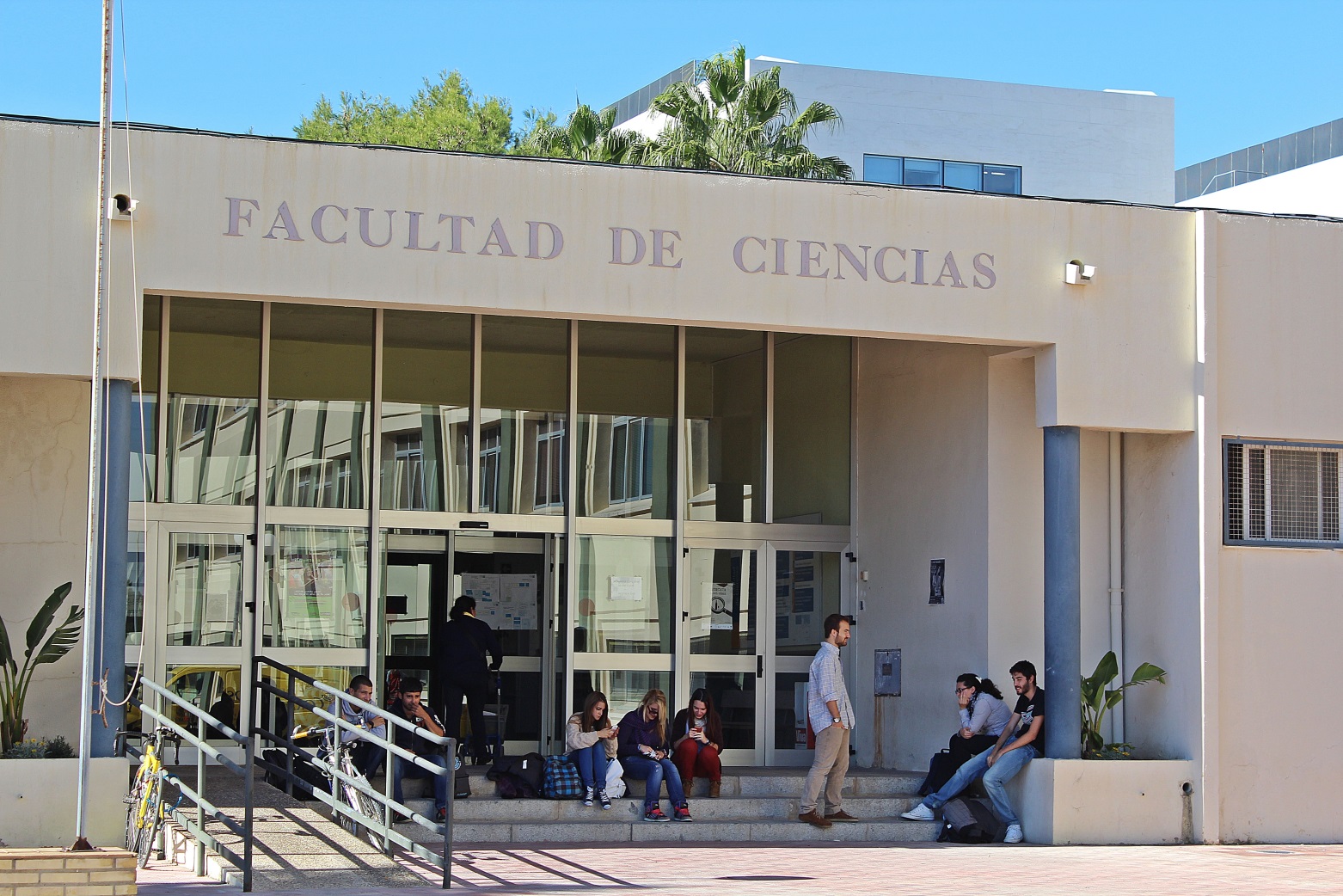 FACULTY OF SCIENCES. UNIVERSITY OF CADIZ
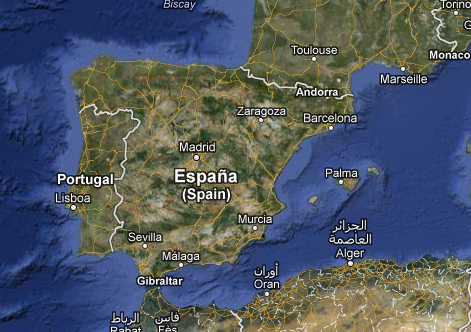 LOCALIZATION
Cádiz
Cádiz University
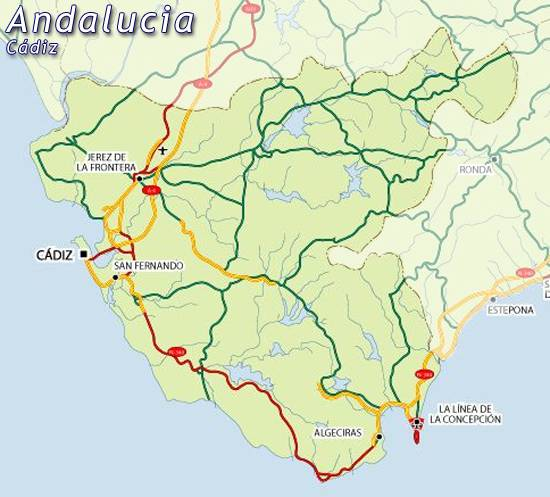 Jerez Campus
4 Campus: Algeciras, Cádiz, Jerez, Puerto Real

 16 Schools
 45 Departments
 ca. 22.000 students
Puerto Real Campus
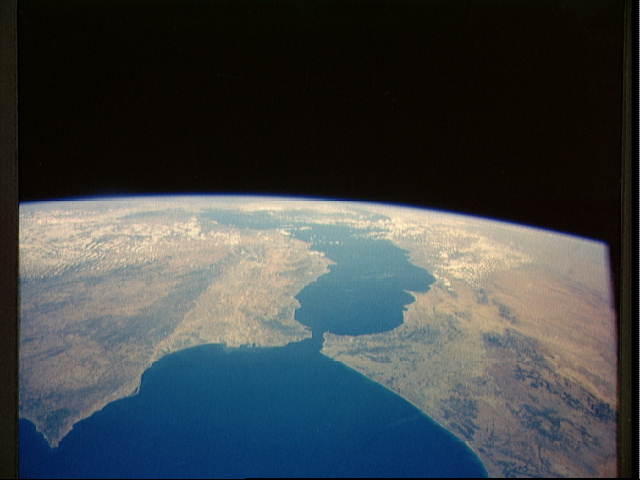 Cadiz Campus
Algeciras Campus
Puerto Real Campus
Faculty of Sciences
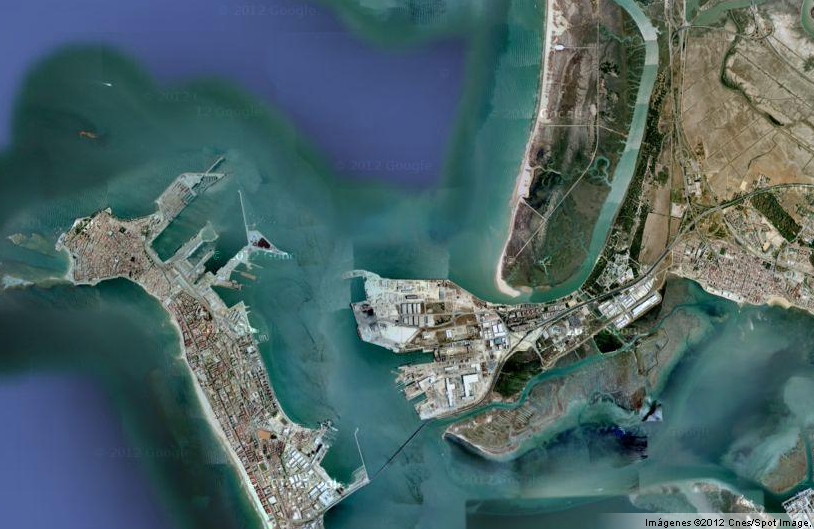 www.uca.es/ciencias
LOCALIZATION
https://youtu.be/GFtuSRnlUbs
Puerto Real Campus
Faculty of Sciences
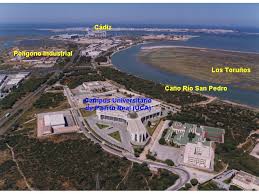 www.uca.es/ciencias
LOCALIZATION
Puerto Real Campus
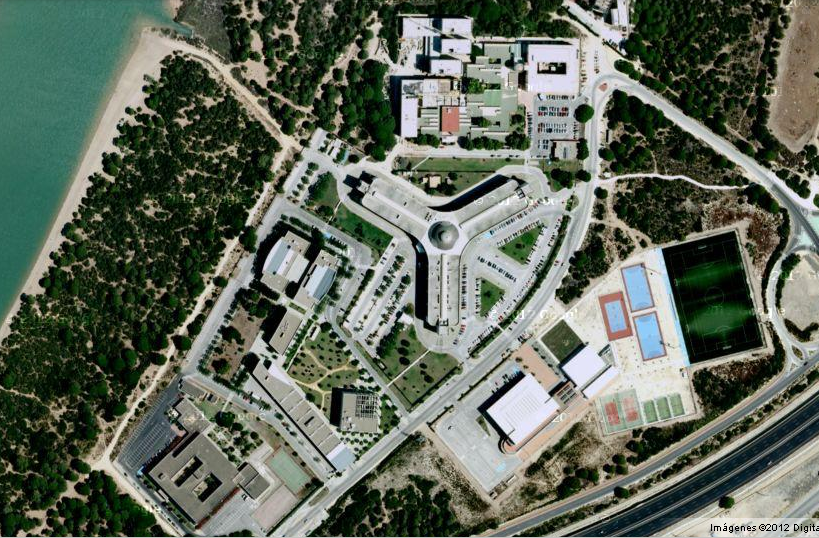 SCIENCE FACULTY
Faculty of Sciences
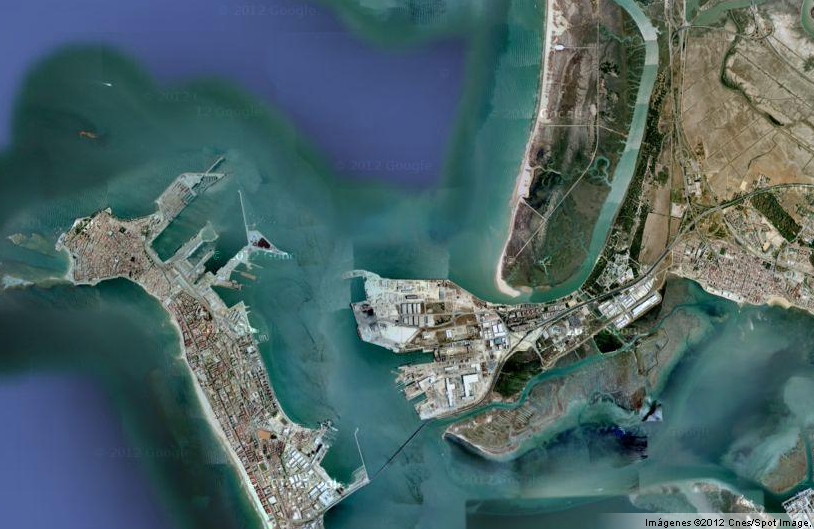 www.uca.es/ciencias
LOCALIZATION
Faculty of Sciences
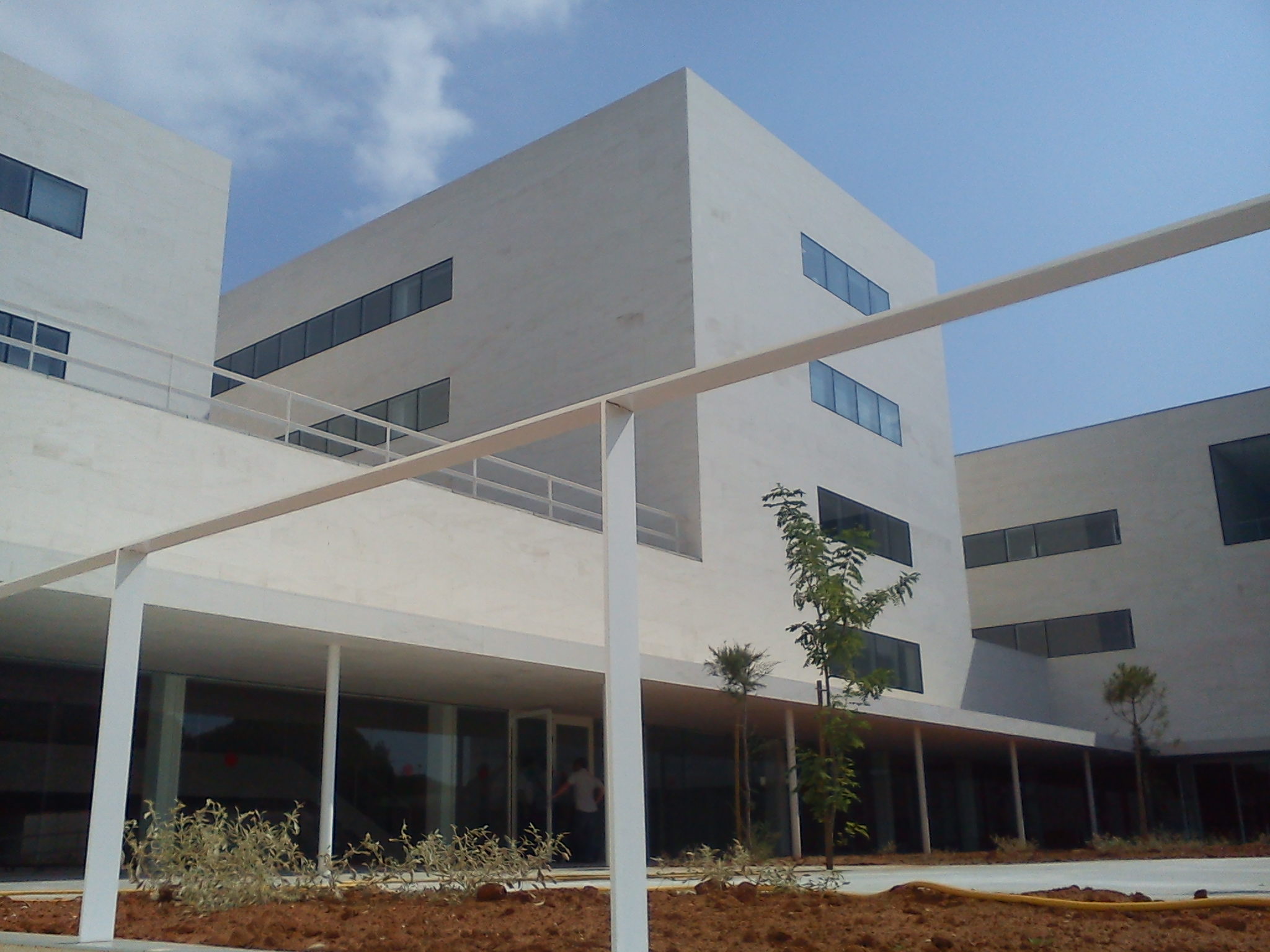 http://ciencias.uca.es
ACADEMIC TEAM AND STUDENTS
215 Teachers/Researchers
70 Administration /Service
More than 1200 students
New Facilities
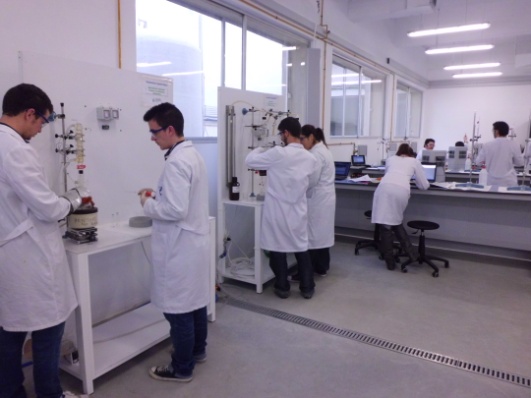 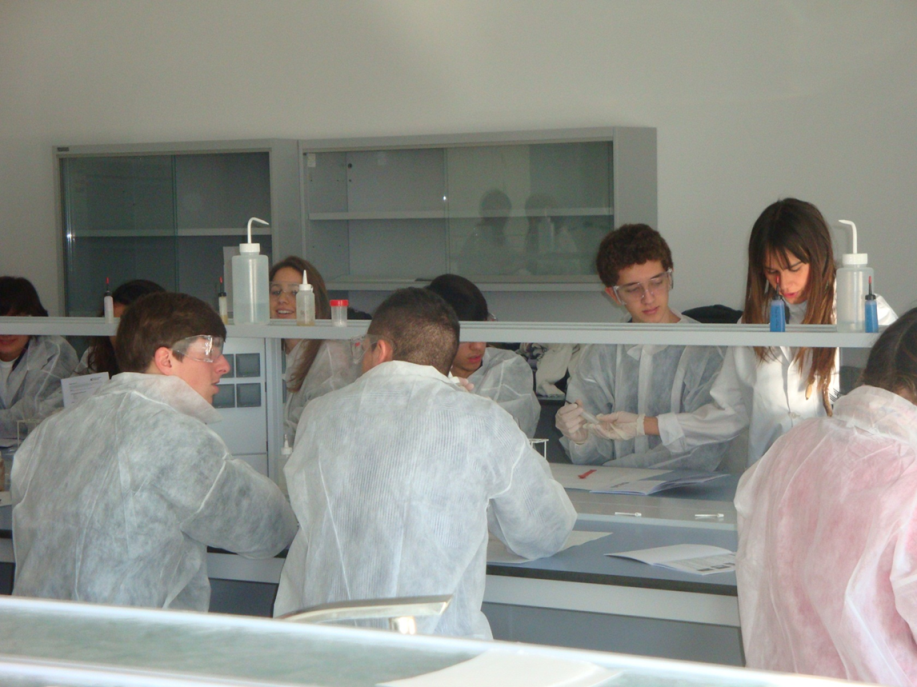 Faculty of Sciences
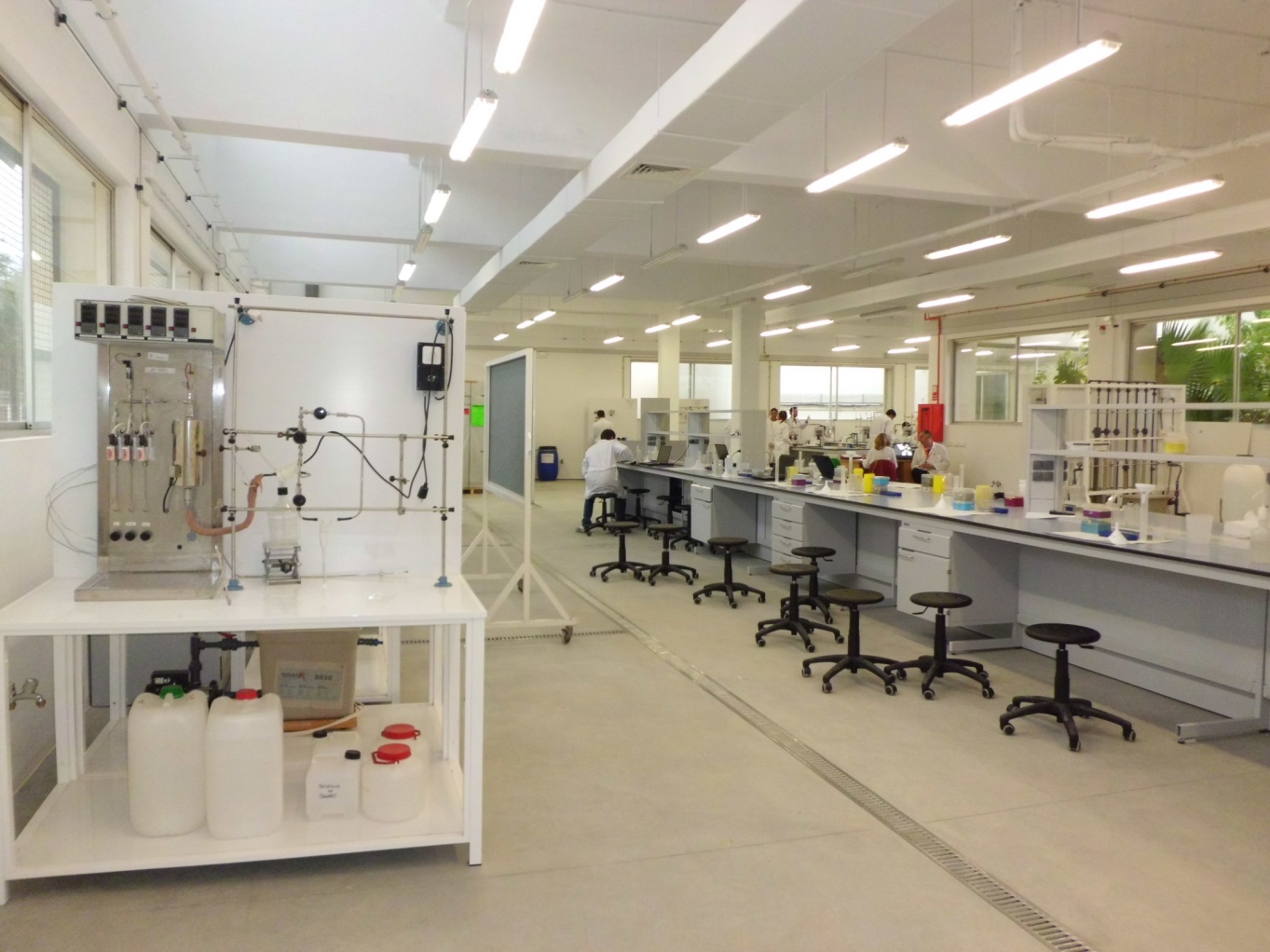 New Facilities
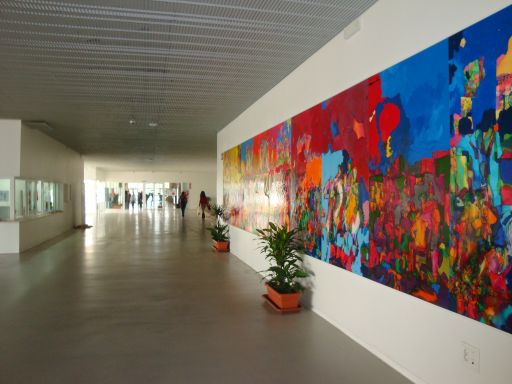 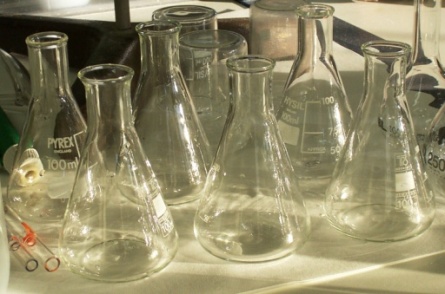 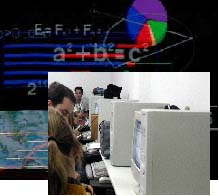 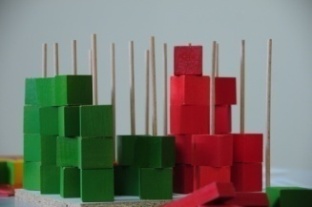 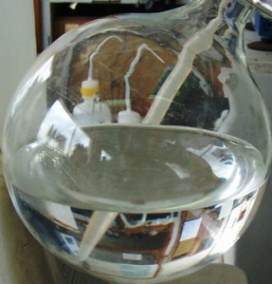 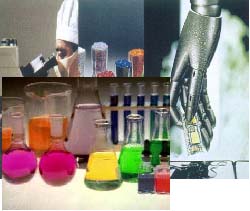 MATHS
CHEMISTRY
Faculty of Sciences. BsC degrees
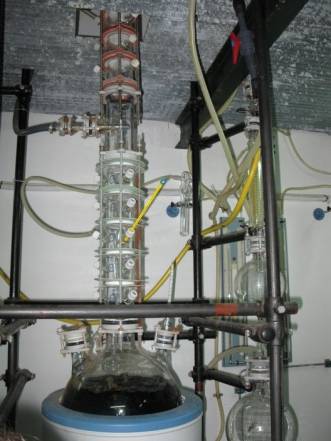 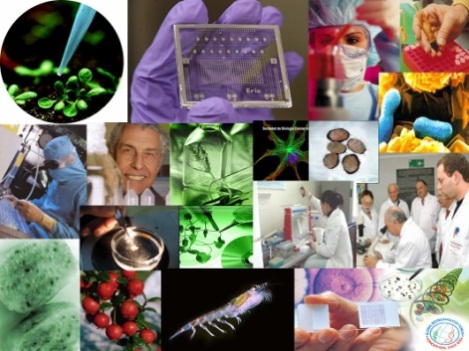 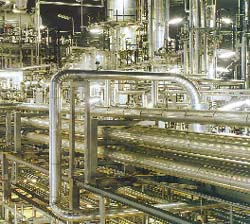 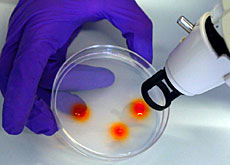 CHEMICAL ENGINEERING
BIOTECHNOLOGY
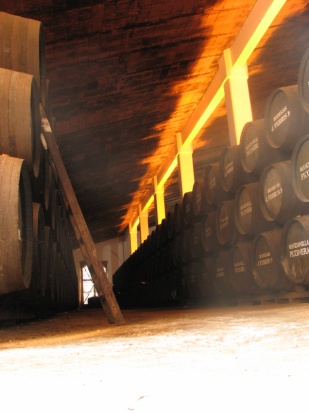 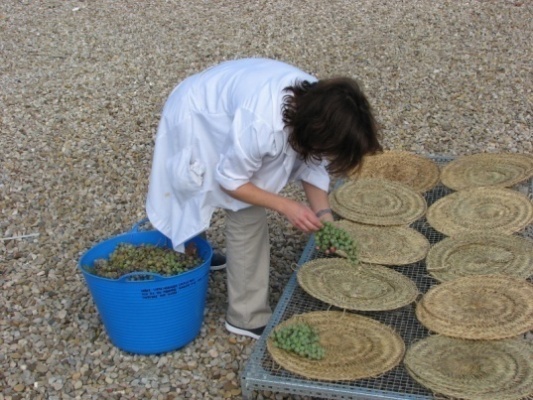 OENOLOGY
Faculty of Sciences
General Degree Structure
4 years (8 semesters)
 30 credits/ semester 
240 credits/ degree
Starting academic year 
1st semester (End September-October)
2nd semester (February)
Faculty of Sciences
Interuniversity Master in Agrifood
University of Cádiz and University of Córdoba
Master Coordinator: Prof. Dr. Ana Concepción Jiménez Cantizano
University of Cádiz 
Duration: 1 academic year (60 ECTS)

e-mail: master.agro@uca.es
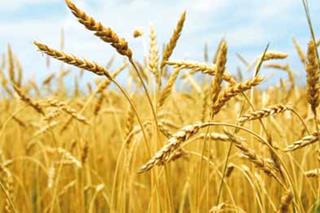 https://posgrado.uca.es/master/agro
Faculty of Sciences
Master in Biotechnology
University of Cádiz
Master Coordinator: Prof. Dr. Carlos Garrido Crespo
Duration: 1 academic year (60 ECTS)

e-mail: master.biotecnología@uca.es
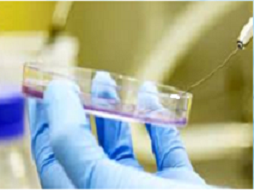 https://posgrado.uca.es/master/biotecnologia?curso=2018/19
Faculty of Sciences
Interuniversity Master in Chemical Engineering
University of Cádiz, University of Almería and University of Málaga
Master Coordinator: Prof. Dr. Ana Blandino Garrido - University of Cádiz
Duration: 2 academic year (90 ECTS)

e-mail: master.ingenieriaquimica@uca.es
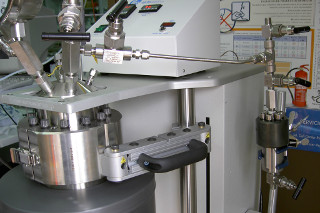 https://posgrado.uca.es/master/ingenieriaquimica
Faculty of Sciences
Master in Medical Chemistry
University of Cádiz
Master Coordinator: Prof. Dr. Isidro González Collado
Duration: 1 academic year (60 ECTS)

e-mail: master.quimicamedica@uca.es
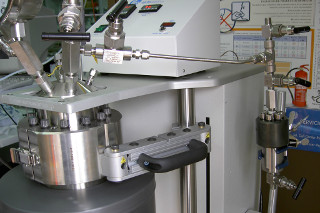 https://oficinadeposgrado.uca.es/informacion-basica-masteres-oficiales/master-universitario-en-quimica-medica-0272/
Faculty of Sciences
Master in Nanoscience and Material Technologies
University of Cádiz
Master Coordinator: Prof. Dr. José María Rodríguez Izquierdo
Duration: 1 academic year (60 ECTS)

e-mail: master.nanociencia@uca.es
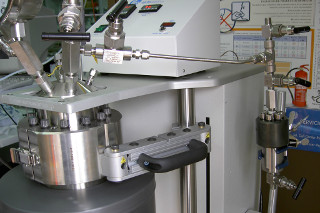 https://oficinadeposgrado.uca.es/informacion-basica-masteres-oficiales/master-universitario-en-nanociencia-y-tecnologia-de-materiales-0271/
Faculty of Sciences
Interuniversity Master in Mathematics
University of Cádiz, University of Almería, University of Granada and University of Málaga
Master Coordinator: Prof. Dr. Antonio Jesús Calderón Martín
Duration: 1 academic year (60 ECTS)

e-mail:  master.matematicas@uca.es
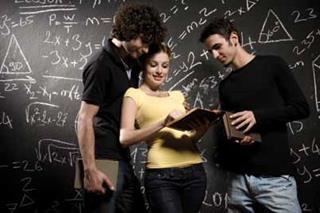 Faculty of Marine & Environmental Sciences. BsC degrees
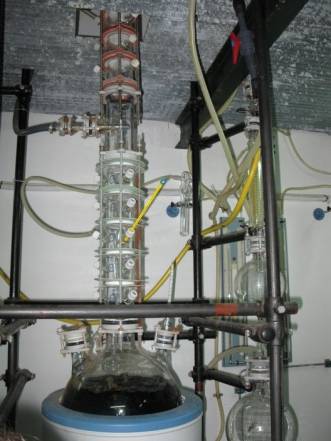 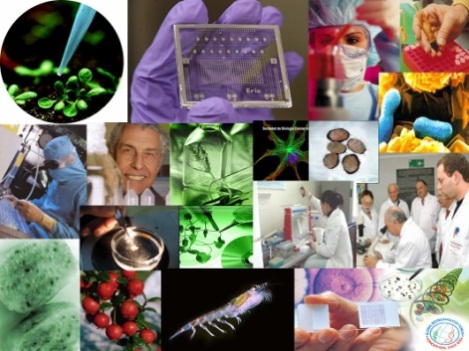 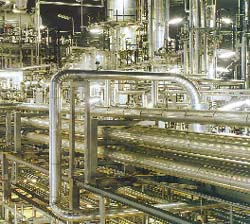 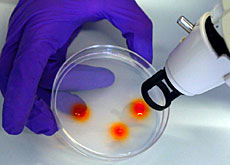 Environmental Sciences
Marine Sciences
Faculty of Marine & Environmental Sciences
Conservation and Managment of the Environment
University of Cádiz
Master Coordinator: Prof. Dr. Gonzalo Muñoz Arroyo
Duration: 1 academic year (60 ECTS)

e-mail:  master.conservacion@uca.es
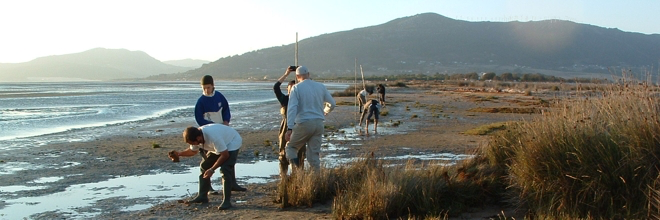 Faculty of Marine & Environmental Sciences
Integrated Coastal Management
University of Cádiz
Master Coordinator: Prof. Dr. Ana María Macías Bedoya
Duration: 1 academic year (60 ECTS)

e-mail:  master.gial@uca.es
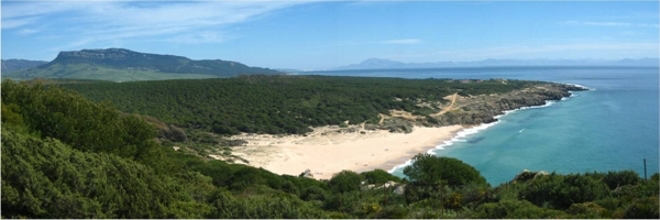 Faculty of Marine & Environmental Sciences
Integrated Water Management
University of Cádiz
Master Coordinator: Prof. Dr. Enrique Nebot Sanz
Duration: 1 academic year (60 ECTS)

e-mail:  master.gial@uca.es
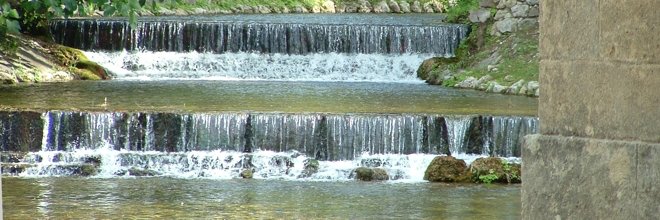 Faculty of Sciences
PhD programs
BIOMOLECULES
AGRIFOOD RESOURCES
MARINE RESOURCES
NANOSCIENCES & NANOTECHNOLOGY
FABRICATION, MATERIALS & ENVIRONMENTAL ENGINEERING
MARINE SCIENES & TECHNOLOGIES
MARINE MANAGEMENT AND CONSERVATION
MATHEMATICS

e-mail:  juancarlos.galindo@uca.es
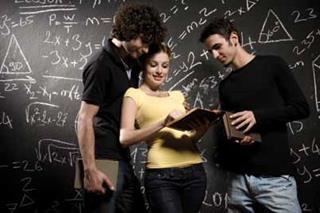 Faculty of Sciences
Research Institutes on Campus:
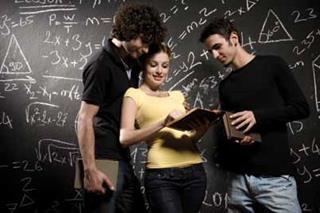 University of Cadiz
Only University in Spain with an oceanographic vessel:
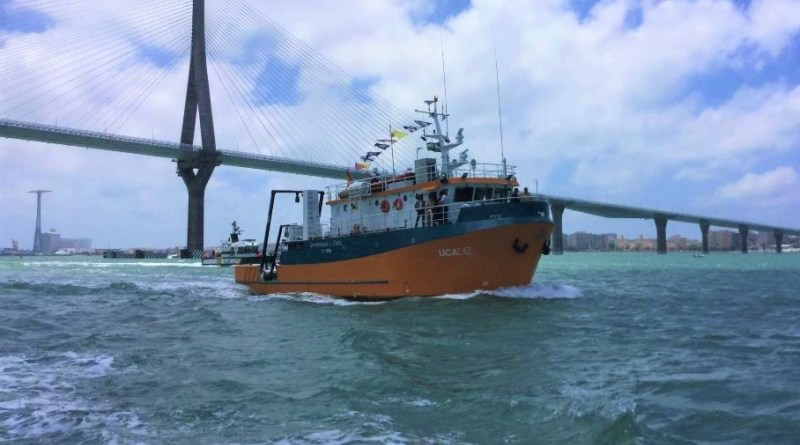 Laboratory classes
Research campaigns
International Summer School
Subaquatic archaeology
Faculty of Sciences
Mobility Programs
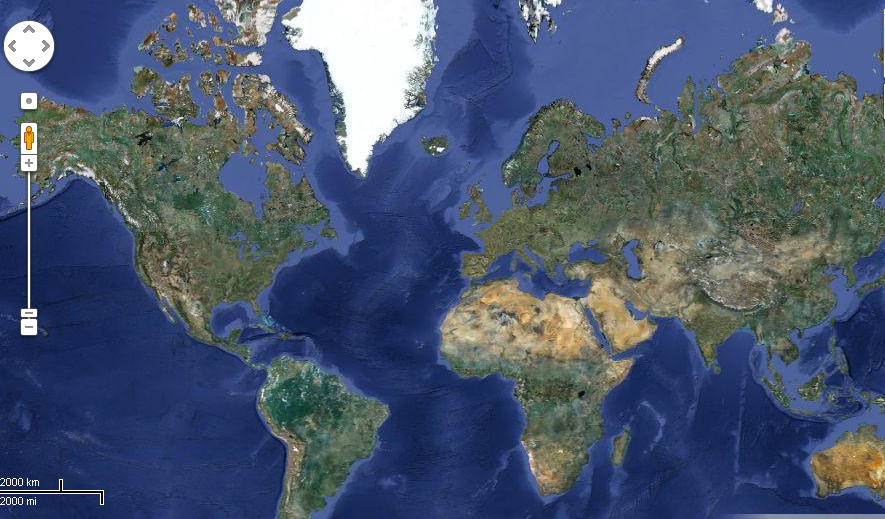 ERASMUS
KA107
NSF Program
KA103
AULA DEL ESTRECHO
Visiting Students
DOCTORADO IBEROAMERICANO
Becas UCA-Internacional
Faculty of Sciences
http://ciencias.uca.es/Movilidad/Movilidad
Mobility Programs
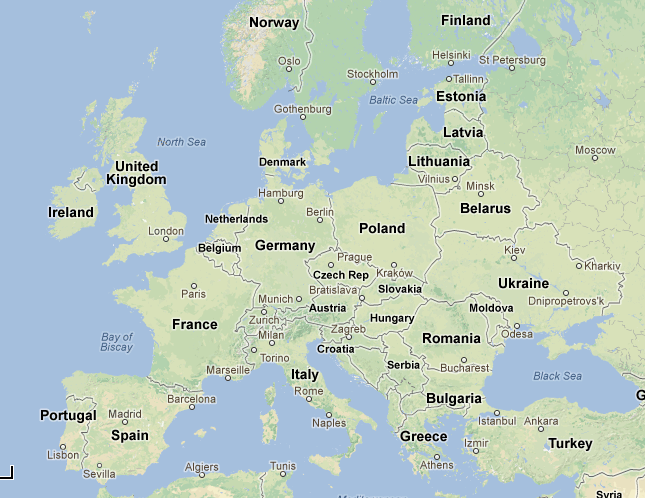 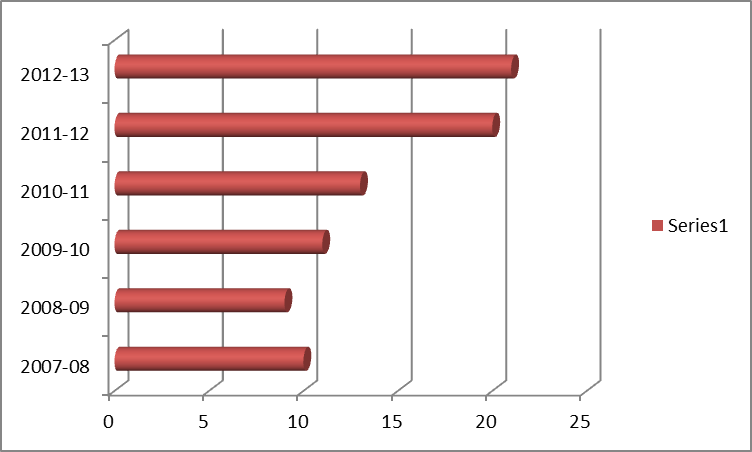 ERASMUS
Russia
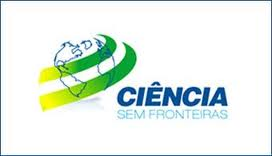 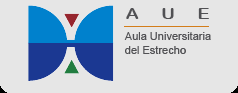 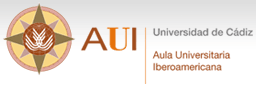 Ciencias sin Fronteras
Faculty of Sciences
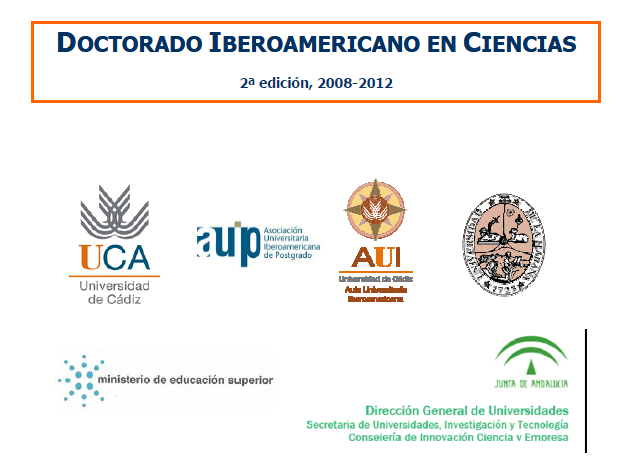 Mobility Programs
2008-2012 (15 students)
CUBA (11 students)

Universidad de Santa Clara-Las Villas (1)
Guillermo Universidad de Caldas – EAFIT, Cuba (1)
CUJAE – Cuba (1)
Universidad de La Habana – Cuba (6)
Universidad de Oriente -- PhD 25 Noviembre 2011
Universidad Central Marta Abreu--  PhD 17 Junio 2011

COLOMBIA (1 student)

Matilde Universidad del Norte
PERÚ (2 students)

+Universidad Católica de Santa María (1)
+Roger Univ. Nacional Mayor de 
         San Marcos (1)

ARGENTINA (1 student)

+Ariel Universidad de Buenos Aires
Faculty of Sciences
Iberoamerican Doctoral Program in Sciences
(3rd edition) Colombia 2015-2019
Mobility Programs
15 students (nowadays)
6 month in Cádiz + 6 Month in Colombia
(3 years+1)
Participants:
University of Santiago de Cali
University of Simón Bolívar
University of La Costa
University of Atlántico
Faculty of Sciences
NSF iREU:  a Cooperative International Undergraduate Research Program at the University of Cádiz
(summer international Research Experience for Undergraduates)
Mobility Programs
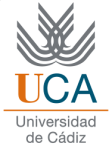 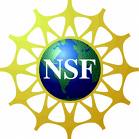 Pilot program (2008) 2 students
Inaugural Year (2009) 8 students (NSF-sponsored)
Year 2 (2010) 8 students (NSF-sponsored) +1 student (independent funds)
Year 3(2011) 8 students (NSF–sponsored) + 2 students (independent funds)
Faculty of Sciences
Programs for trainship student:
Mobility Programs
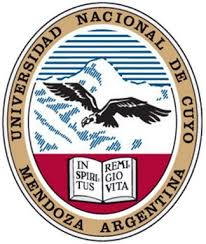 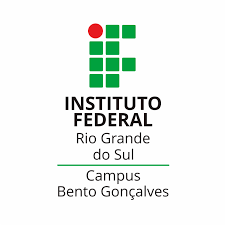 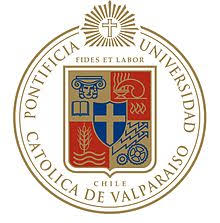 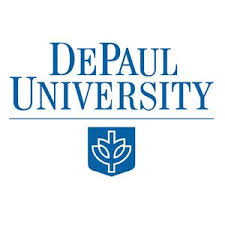 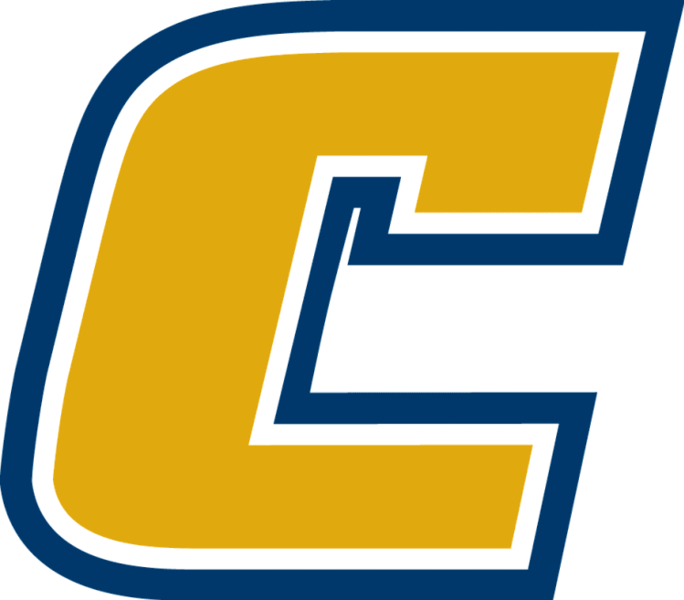 University of Tennessee at Chattanooga
PIMA program
Faculty of Sciences
Analytical Chemistry
Science of the Earth
Organic Chemistry
Physics: Condensed  matter
Physical Chemistry
Science Faculty
9 Departments
Material Science and Inorganic Chemistry
Maths
Chemical Enginnering and Food Technology
Statistics and Operative Research
35 Research Groups
Faculty of Sciences
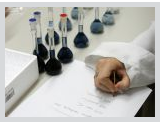 AGR-122 |  Analytic Chemistry of Wine, Wine Products and Agriffood
AGR-179 | Physical Chemistry, Spectroscopy
AGR-209 | Food Engineering and Technology (ITA)
CTS-569 | The Study of Human Autoantigens
CTS-579 | Molecular Analysis of Centromeric Antigens in Human Chromosomes
BIO-219 | Applied Microbiology and Molecular Genetics
RNM-114 | Characterisation of Materials
RNM-144 | Oceanography and Coastal Contamination
RNM-236 | Marine Geochemistry
RNM-314 | Geodesy and Geophysics in Cadiz
RNM-328 | Coastal and Marine Geology and Geophysics
TEP-105 | Biological and Enzymatic Reactors
TEP-109 | Surface Activity and Renewable Energy Resources
TEP-115 | Processing of New Materials Using Sol-Gel
TEP-120 | Science and Engineering of Materials
TEP-128 | Analysis and Design of Processes with Supercritical Fluids
TIC-145 | Intelligent Computational Systems
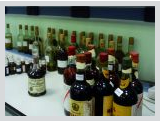 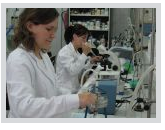 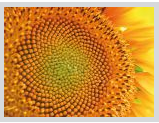 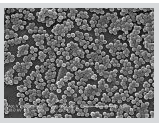 35 Research Groups
Faculty of Sciences
FQM-110 | Chemistry of Solids and Catalysis
FQM-137 | Stability and Mechanism of Inorganic Reactions
FQM-154 | Physical Properties of Amorphous Solids
FQM-166 | Simulation, Characterisation and Evolution of Materials
FQM-169 | Isolation, Structural Determination and Synthesis of Natural Products
FQM-188 | Coordination Chemistry and Organometallics
FQM-201 | Bifurcation Theory and Dynamical Systems
FQM-249 | Instrumentation and Environmental Sciences
FQM-257 | Geometry, Operators and Series in a Banach Space
FQM-265 | Theoretical Calculation of Molecular Properties
FQM-270 | TeLoYDisRen Research Group
FQM-286 | Allelopathy in Higher Plants and Microorganisms
FQM-295 | Biosysnthetic Design of Fungicides
FQM-298 | Rings Associated with Quantum Models
FQM-315 | Theoretical and Numerical Analysis of Models Arising in Experimental Sciences
FQM-334 | Structure and Chemistry of Nanomaterials
FQM-335 | Applied Magnetism and Optics
FQM-355 | Optimisation of Resources, Statistics, Transport and Logistics (OREL)
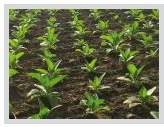 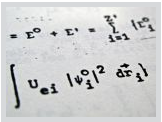 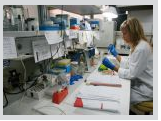 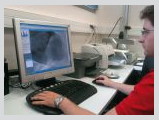 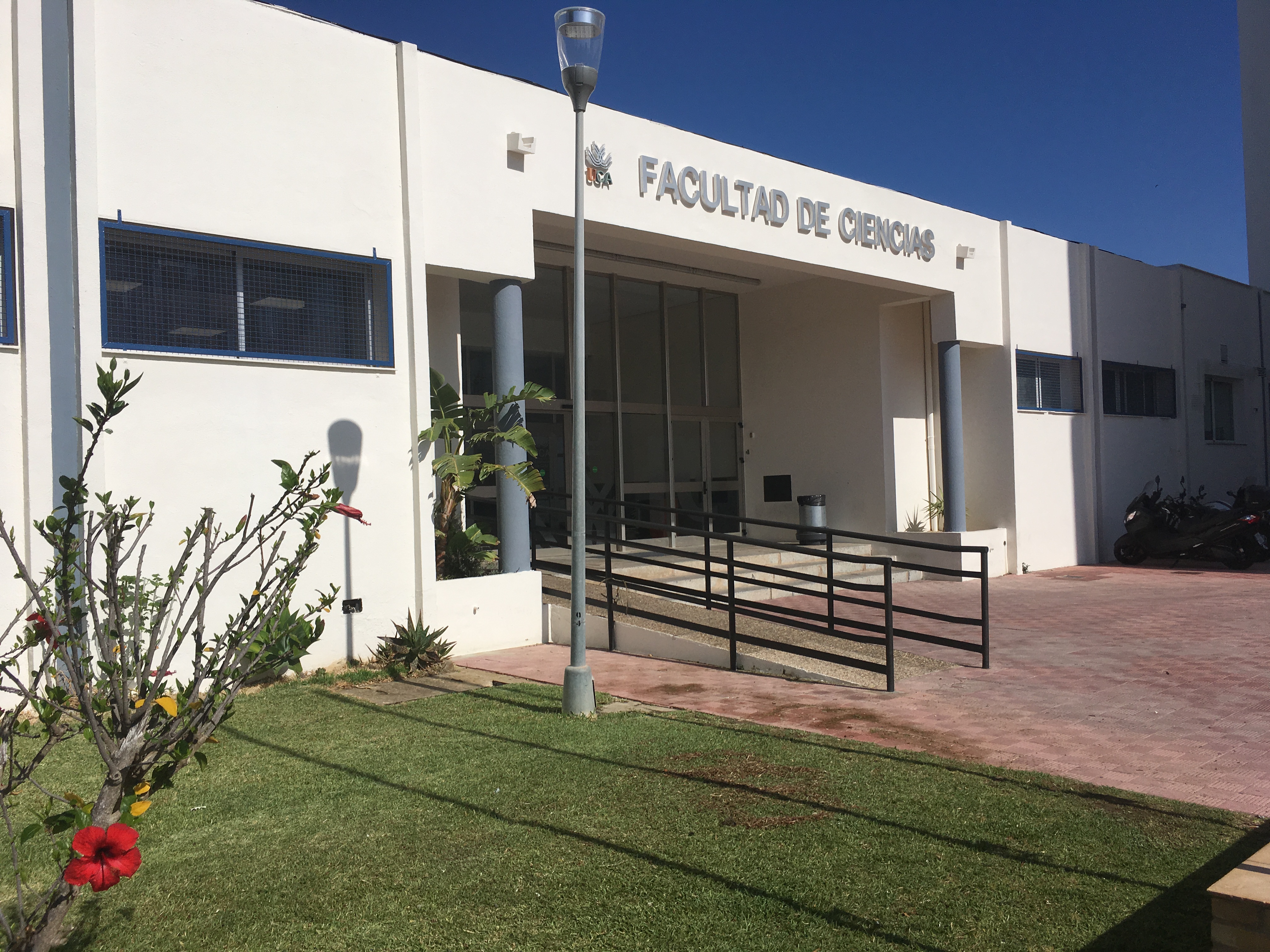